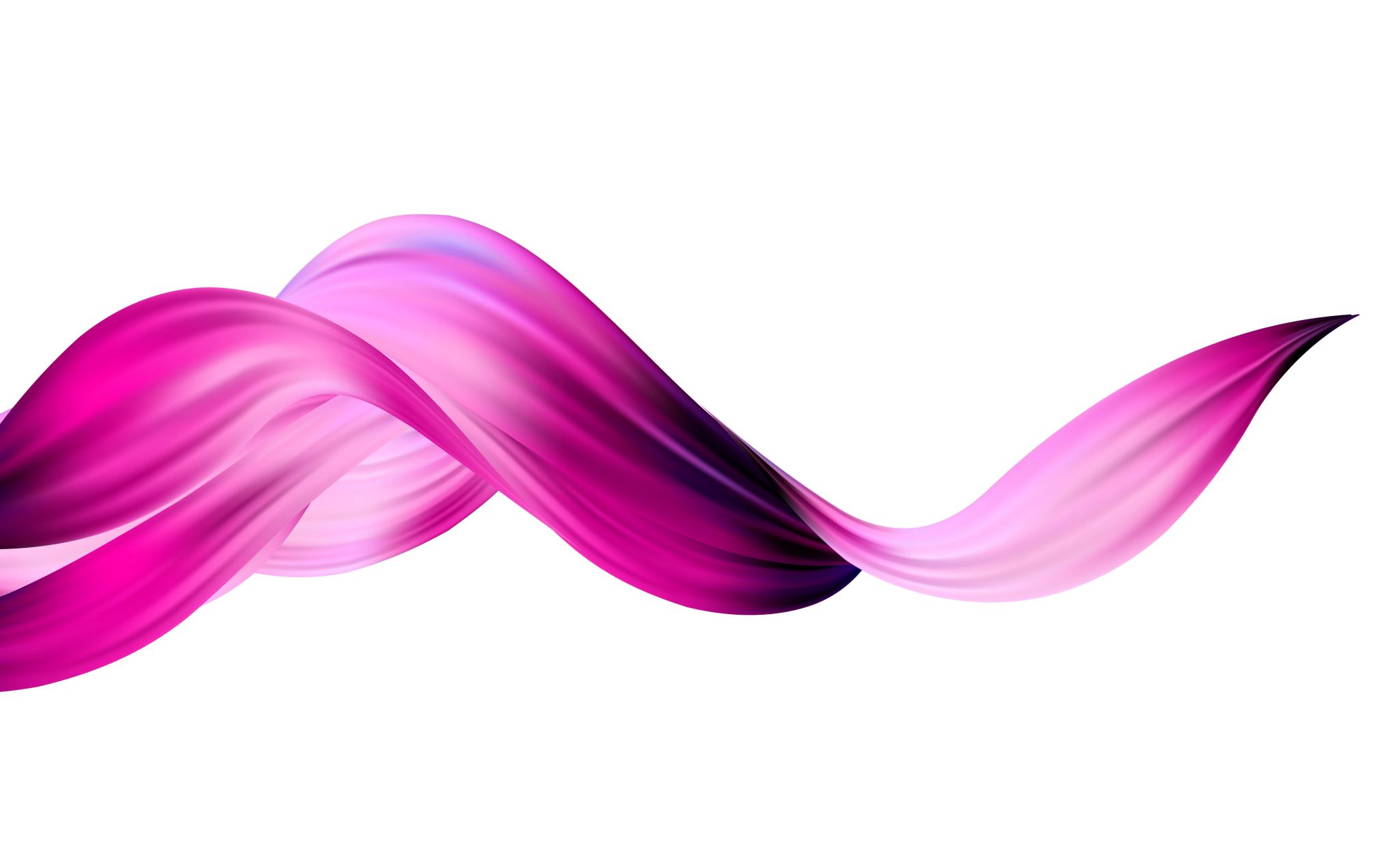 Topics of Language and Culture – Class 3 (28/09/20)
Prof. Dr. Daniel Ferraz
Professor’s assistant – Bianca Ferrari de Pádua
biancafapadua@gmail.com
Outline
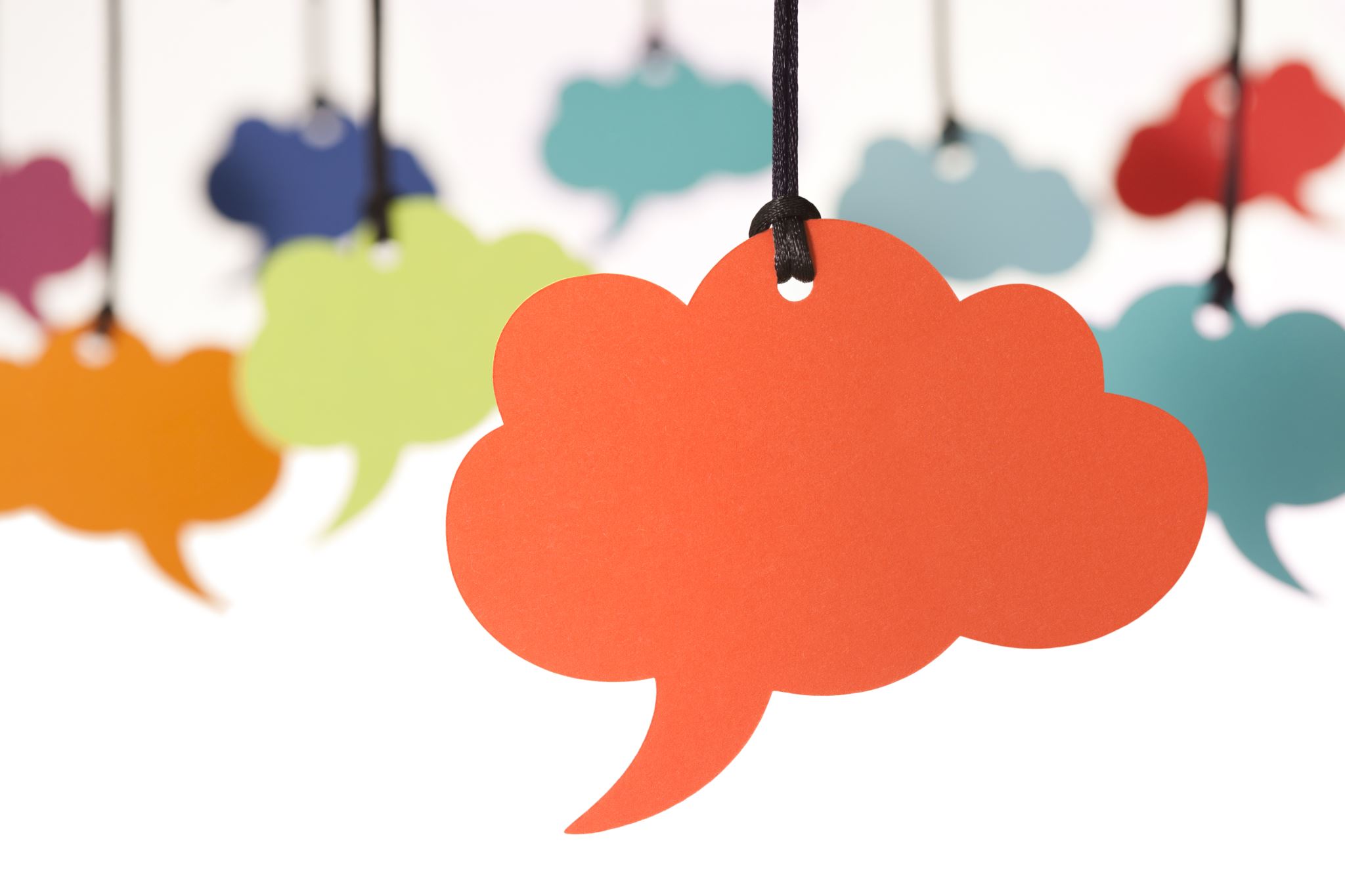 Part 1
- Presence
- OUR CLASSES (VIDEOS) >> Termo de compromisso (gmeet?)
- Evaluation – Did you think about it? (let us pick 3 out of 5? As a group?)
- Suggestions?
- Questions?
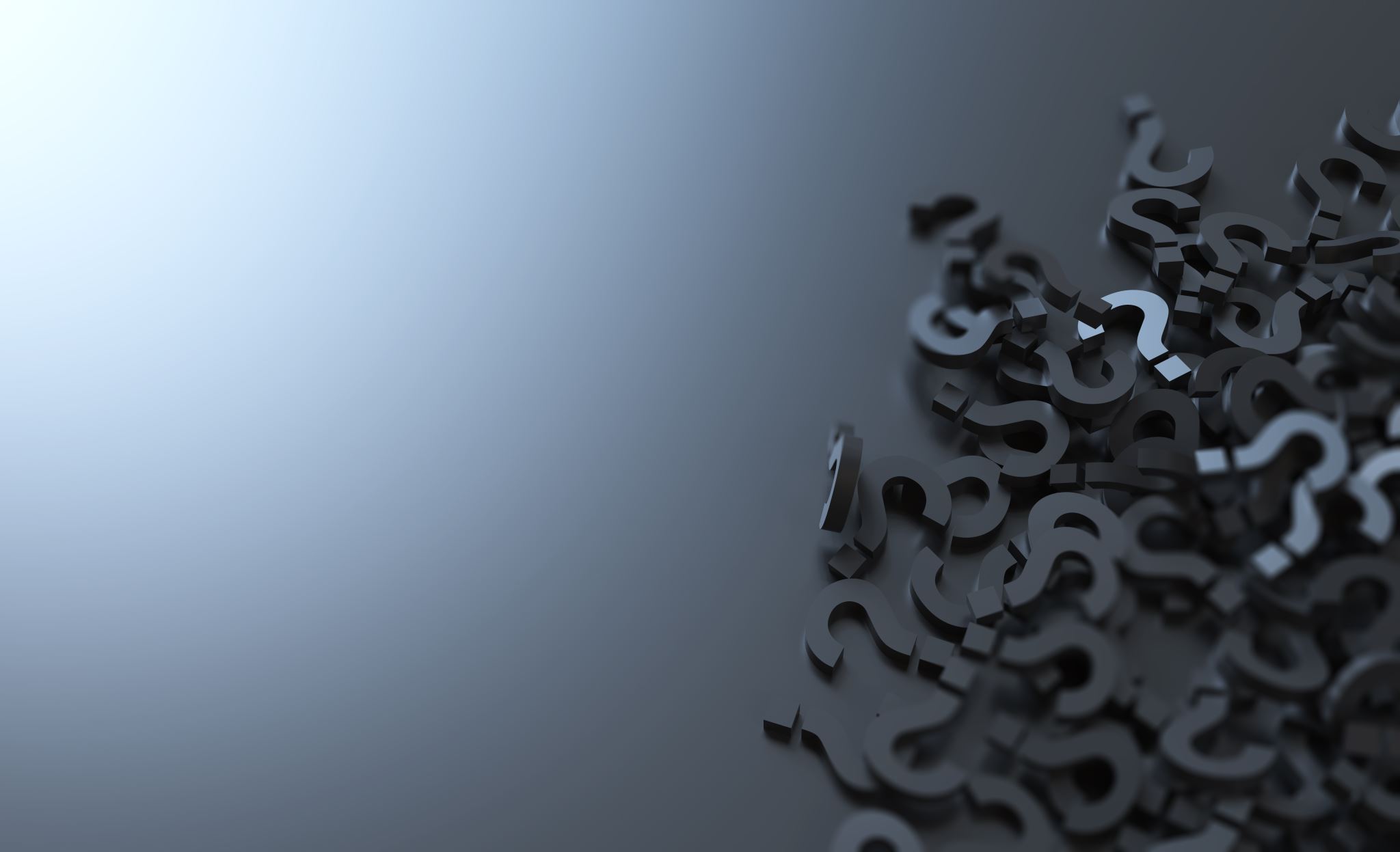 Part 2
DISCUSSION – TO WRAP UP
examples
answers
Part 3 – Modernity x Post-Modenity
MODERNITY– HOW HAVE WE GOTTEN HERE?
SOME MODERN AUTHORS
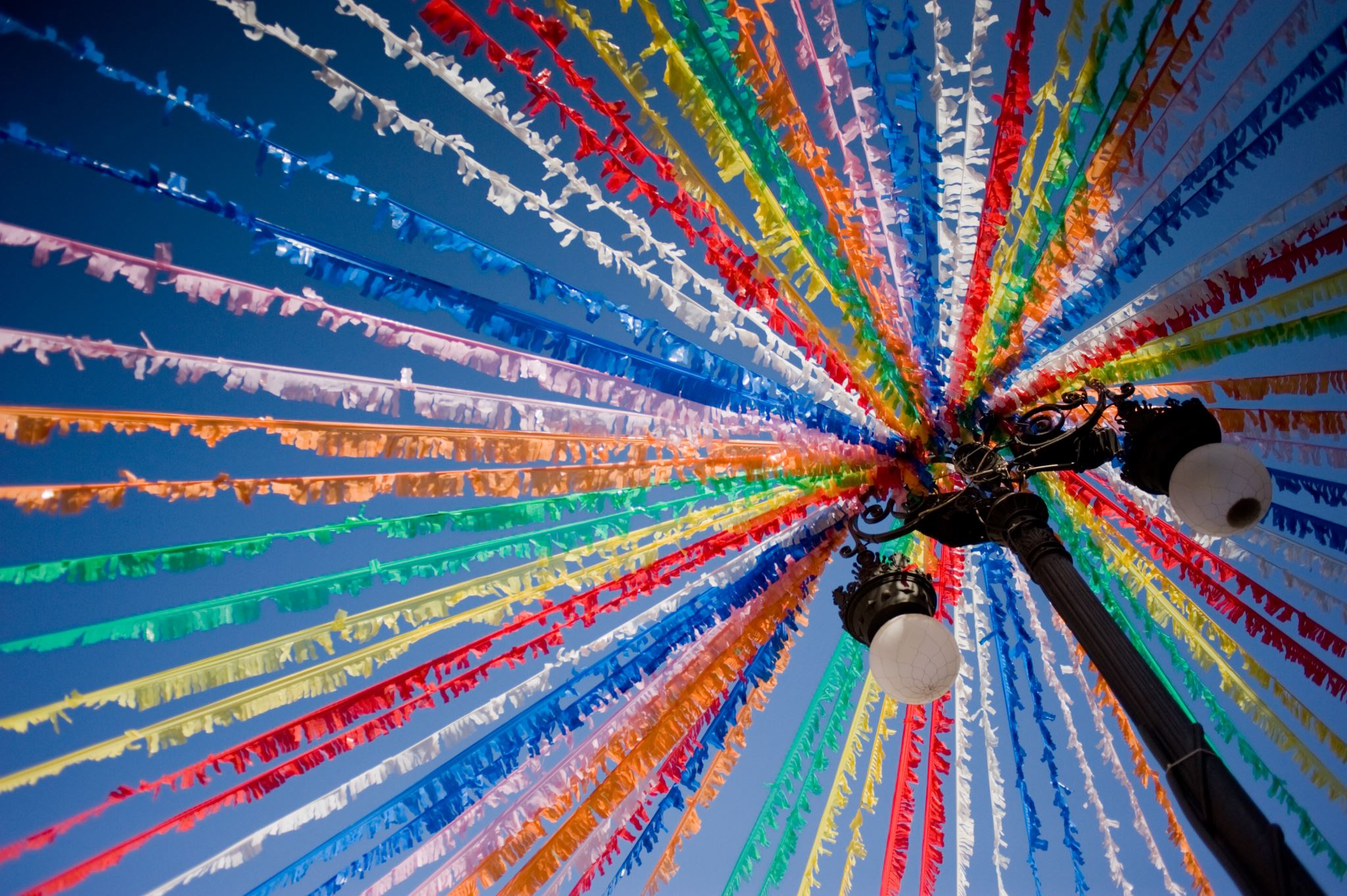 POST-MODERNITY
POST-MODERNITY CRITIQUES..
POSTMOVEMENTS
POST-MODERN AUTHORS
MAIS PENSADORES...
ALGUNS AUTORES “PÓS-COLONIAIS”
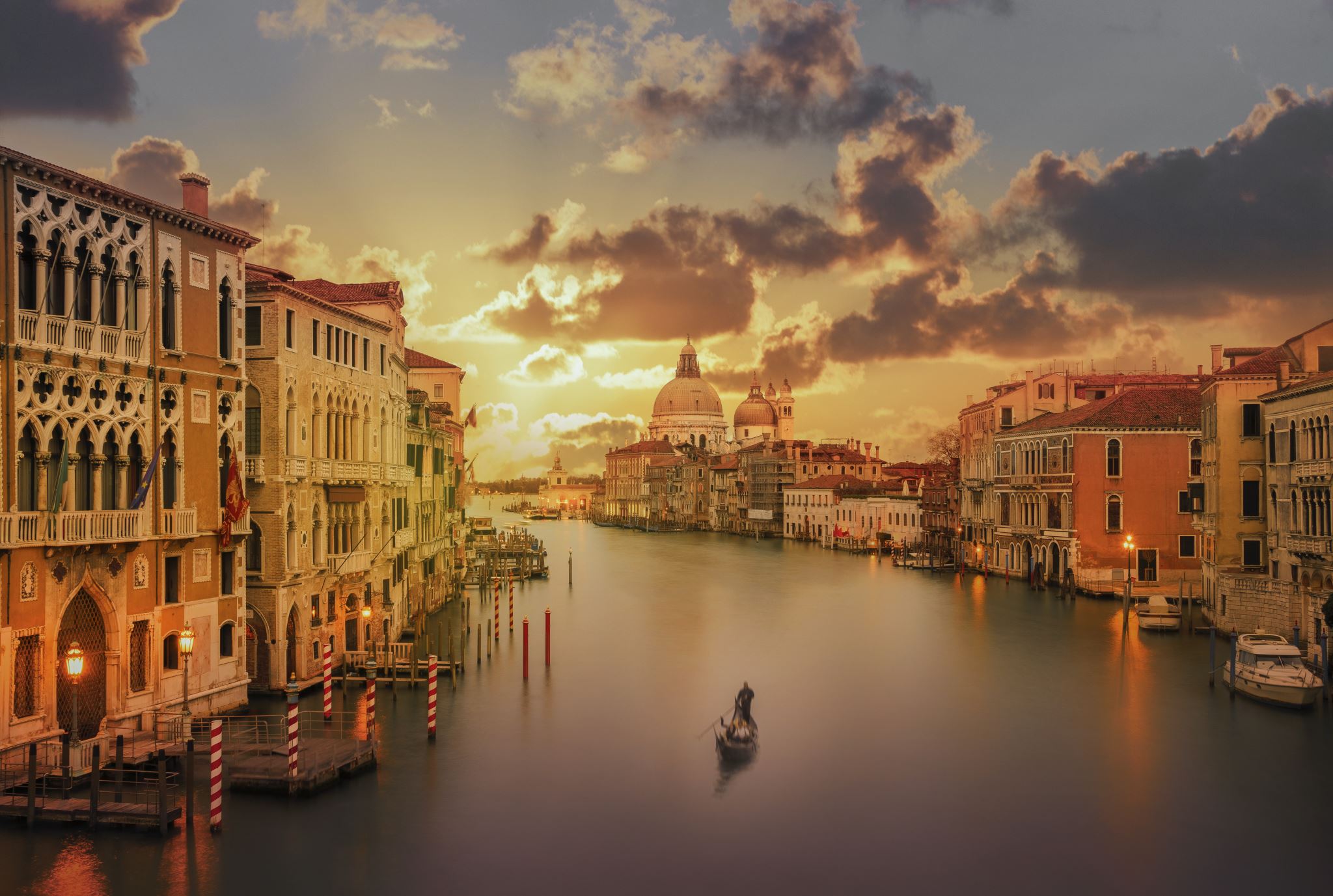 POST-STRUCTURALISM
PAUSE>>WHY IS THE WATER BOILING? LET S THINK OF EXAMPLES?
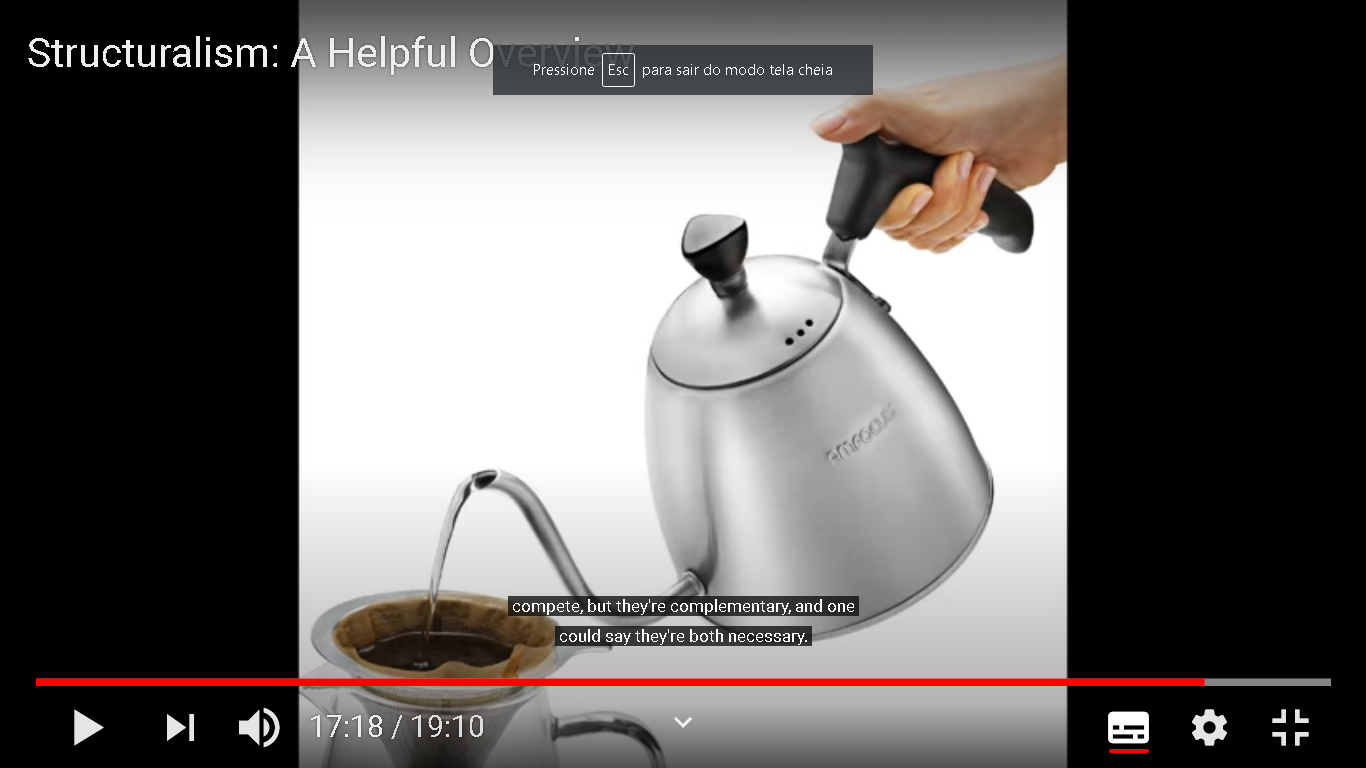 - SYSTEM
- WORDS AND SENTENCES
- FORM AND MEANING
- ARBITRARINESS

- CONTEXT
- WHO (AGENT)? WHEN? WHERE? WHY?
- HISTORY
https://www.youtube.com/watch?v=QUKsZQezo3c
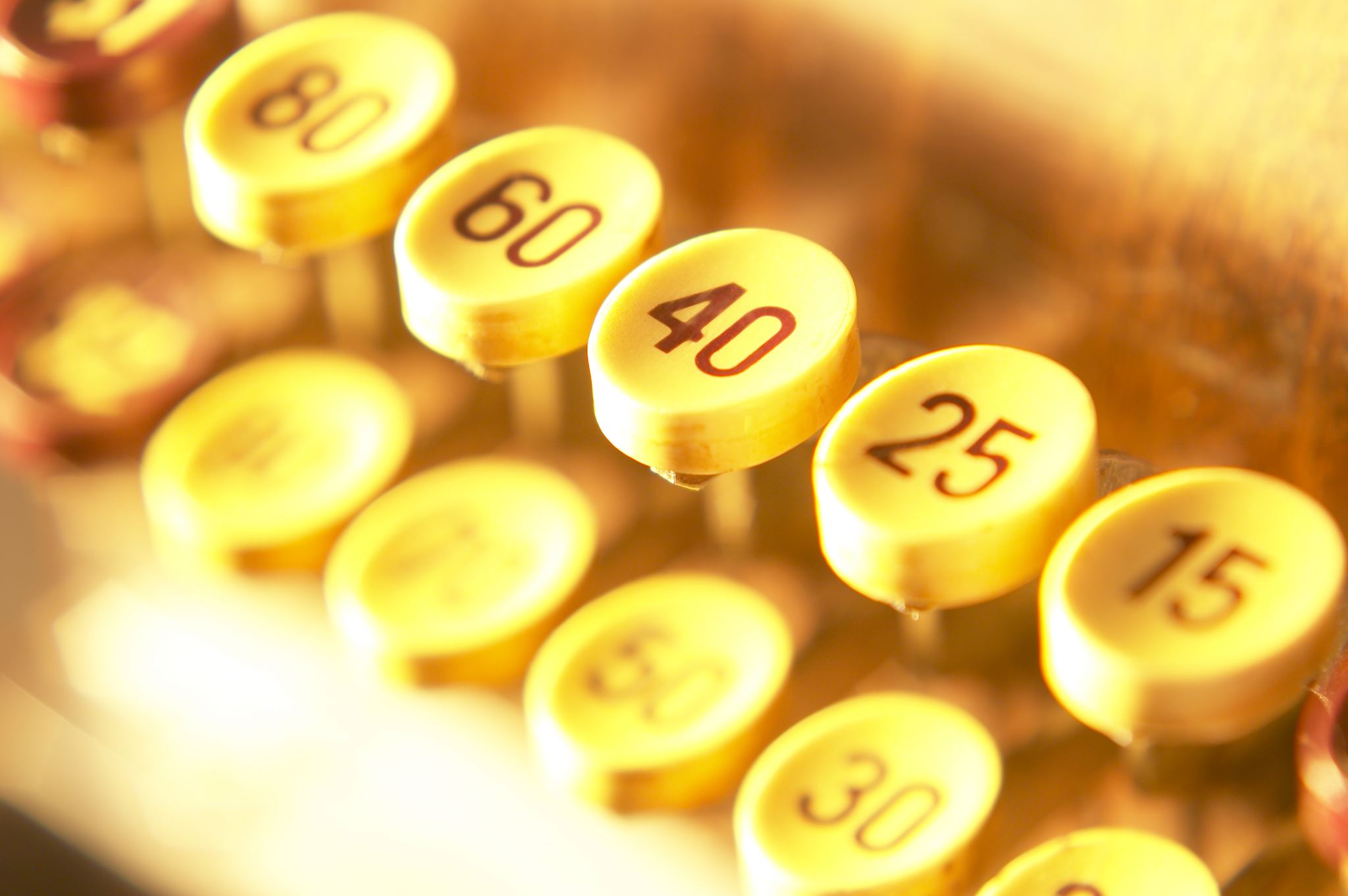 Text 2 – (Pós) modernidade, (pós) estruturalismo e educação linguística: construindo sentidos, ensejando transformações (FERRAZ, 2019)
ACTIVITY
OUTSIDE THE ROOM
- FIND A WAY TO FORM A GROUP (IN THE CHAT NOW OR WHATS!) >> GROUPS OF 2 OR 3
- “GO OUT” OF THIS ROOM AND CHOOSE A WAY TO INTERACT: GOOGLEODCS, WHATSAPP VIDEO OR CALL, OPEN A GOOGLEMEET
- CHOOSE THE LANGUAGE (ENG OR PORT? )
- DISCUTIR O TEXTO DE FERRAZ E:
- LEVANTAR QUESTÕES
TRAZER EXEMPLOS DE VOCÊS
 TRAZER CRÍTICAS
RETURN
NEXT CLASS
danielfe@usp.br
End notes
THANK YOU!!!